CSE 154
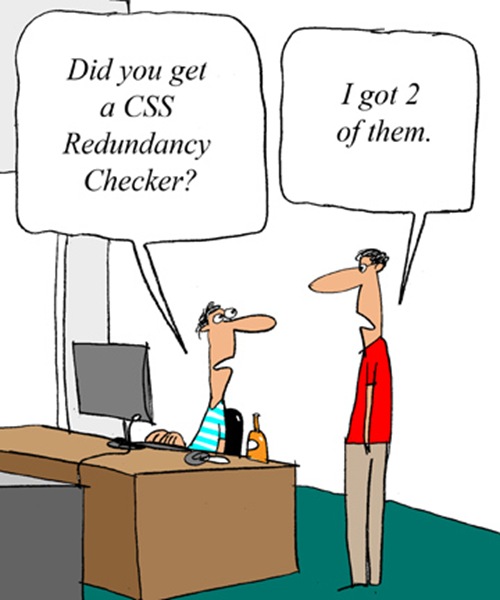 Lecture 3: more CSS
Cascading Style Sheets (CSS): <link>
<head> 
	... 
	<link href="filename" type="text/css" rel="stylesheet" /> 
	... 
</head>                                                    HTML
CSS describes the appearance and layout of information on a web page (as opposed to HTML, which describes the content of the page)
can be embedded in HTML or placed into separate .css file (preferred)
Basic CSS rule syntax
selector { 
	property: value; 
	property: value; 	
	... 
	property: value; 
}
p {
  font-family: sans-serif;
  color: red;
}
a CSS file consists of one or more rules
a rule's selector specifies HTML element(s) and applies style properties
	a selector of * selects all elements
Inline styles: the style attribute (BAD!)
<p style="font-family: sans-serif; color: red;">
This is a paragraph</p> 							
								                                         HTML
This is a paragraph							
							                                           output
higher precedence than embedded or linked styles
  used for one-time overrides and styling a particular element
  this is bad style; DO NOT DO THIS (why?)
Embedding style sheets: <style> (BAD!)
<head>
	<style type="text/css">
		p { font-family: sans-serif; color: red; }
		h2 { background-color: yellow; }
	</style>
</head> 							
								                                         HTML
CSS code can be embedded within the head of an HTML page
  this is bad style; DO NOT DO THIS (why?)
Content vs. presentation
HTML is for content; what is on the page (heading; list; code; etc.) 
  CSS is for presentation; how to display the page (bold; centered; 20px margin; etc.) 
  keeping content separate from presentation is a very important web design principle 
  If the HTML contains no styles, its entire appearance can be changed by swapping .css files 
  see also: CSS Zen Garden
CSS comments: /* ... */
/* This is a comment.
    It can span many lines in the CSS file. */
p {
	color: red;
	background-color: aqua;
}                                                CSS
CSS (like HTML) is usually not commented as much as code such as Java
    the // single-line comment style is NOT supported in CSS
    the <!-- ... --> HTML comment style is also NOT supported in CSS
W3C CSS Validator
<p>
    <a href="http://jigsaw.w3.org/css-validator/check/referer">
	<img src="http://jigsaw.w3.org/css-validator/images/vcss"
       alt="Valid CSS!" /></a>
</p>                                                        HTML
output
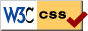 jigsaw.w3.org/css-validator/
    checks your CSS to make sure it meets the official CSS specifications
    more picky than the web browser, which may render malformed CSS correctly
CSS properties for fonts
font-size
p { 
	font-size: 14pt;
 } 

This paragraph uses the style above.

 units: pixels (px) vs. point (pt) vs. m-size (em)
	16px, 16pt, 1.16em
 vague font sizes: xx-small, x-small, small, medium, large, x-large, xx-large, smaller, larger
 percentage font sizes, e.g.: 90%, 120%
font-family
p {
  font-family: Georgia;
}
h2 {
  font-family: "Courier New";
}

This paragraph uses the first style above.
This h2 uses the second style above.

    enclose multi-word font names in quotes
More about font-family
p {
  font-family: Garamond, "Times New Roman", serif;
}

This paragraph uses the above style.

 can specify multiple fonts from highest to lowest priority
 generic font names:
	serif, sans-serif, cursive, fantasy, monospace
font-weight, font-style
p {
  font-weight: bold;
  font-style: italic;
}

This paragraph uses the style above.

    either of the above can be set to normal to turn them off (e.g. headings)
Grouping styles
p, h1, h2 {
color: green;
}
h2 {
background-color: yellow;
}							                                              CSS
This paragraph uses the above style.


							                                               output
This h2 uses the above styles.
A style can select multiple elements separated by commas
 The individual elements can also have their own styles
CSS properties for text
Complete list of text properties (http://www.w3schools.com/css/css_reference.asp#text)
text-align
blockquote { text-align: justify; }
h2 { text-align: center; }                                   CSS
The Emperor's Quote

[TO LUKE SKYWALKER] The alliance... will die. As will your friends. Good, I can feel your anger. I am unarmed. Take your weapon. Strike me down with all of your hatred and your journey towards the dark side will be complete.                                                                                         output
can be left, right, center, or justify (which widens all full lines of the element so that they occupy its entire width)
Text-decoration
p {
	text-decoration: underline;
}		                                                              CSS
This paragraph uses the style above.		 	  	         				
                                 output
can also be overline, line-through, blink, or none
  effects can be combined:
     text-decoration: overline underline;
text-shadow
p {
	font-weight: bold;
	text-shadow: 2px 2px gray;
}                                                            CSS
This paragraph uses the style above.                                             output
shadow is specified as an X-offset, a Y-offset, and an optional color
The list-style-type property
ol { list-style-type: lower-roman; }		                                          								                                         CSS
Possible values:
	i. none : No marker
	ii. disc (default), circle, square
	iii. Decimal: 1, 2, 3, etc.
	iv. decimal-leading-zero: 01, 02, 03, etc.
	v. lower-roman: i, ii, iii, iv, v, etc.
	vi. upper-roman: I, II, III, IV, V, etc.
	vii. lower-alpha: a, b, c, d, e, etc.
	viii. upper-alpha: A, B, C, D, E, etc.
	x. lower-greek: alpha, beta, gamma, etc.
	others: hebrew, armenian, georgian, cjk-ideographic, hiragana…
CSS properties for backgrounds
background-image
body {
	background-image: url("images/draft.jpg");
}            	                              
                                                                     CSS
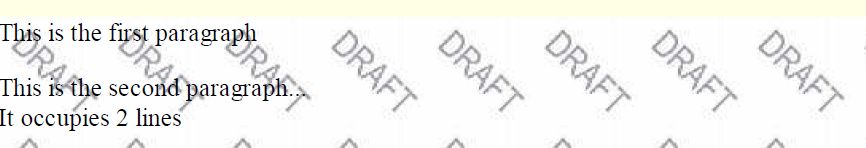 background image/color fills the element's content area
background-repeat
body {
	background-image: url("images/draft.jpg");
	background-repeat: repeat-x;
}	                                                     CSS
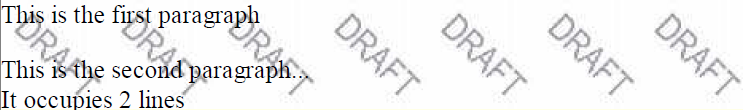 can be repeat (default), repeat-x, repeat-y, or no-repeat
background-position
body {
	background-image: url("images/draft.jpg");
	background-repeat: no-repeat;
	background-position: 370px 20px;
}                                                                   CSS
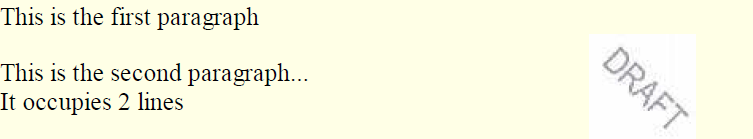 value consists of two tokens, each of which can be top, left, right, bottom, center, a percentage, or a length value in px, pt, etc.
  value can be negative to shift left/up by a given amount
The visibility property
p.secret {
  visibility: hidden;
}                                                            CSS
output
hidden elements will still take up space onscreen, but will not be shown
   to make it not take up any space, set display to none instead
   can be used to show/hide dynamic HTML content on the page in response to events
The opacity property
body  { background-image: url("images/marty-mcfly.jpg");
 background-repeat: repeat; }
 p  { background-color: yellow;} 
 p.mcfly1 { opacity: 0.75; }
 p.mcfly2 { opacity: 0.50; }
 p.mcfly3 { opacity: 0.25; }                                  CSS
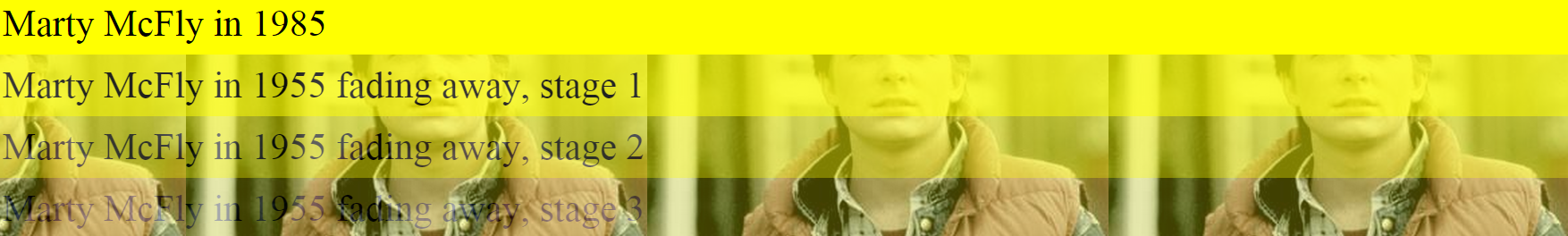 box-shadow
box-shadow: h-shadow v-shadow blur;                         CSS
box-shadow: 10px 10px 5px;                                          CSS
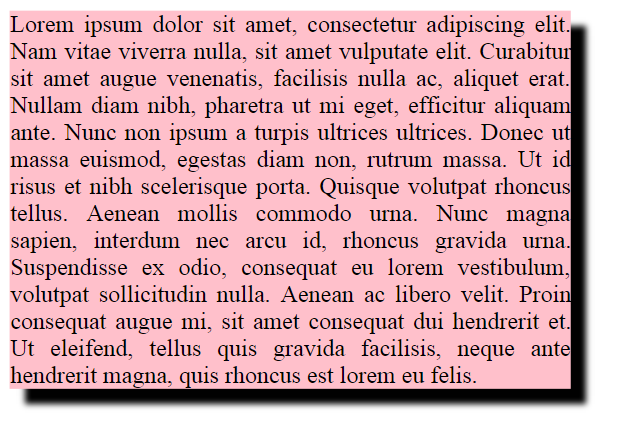 Styles that conflict
p, h1, h2 { color: blue; font-style: italic; }
h2 { color: red; background-color: yellow; }                                          								                                          CSS
This paragraph uses the first style above.


output
This heading uses both styles above.
when two styles set conflicting values for the same property, the latter style takes precedence
Cascading style sheets
It's called Cascading Style Sheets because the properties of an element cascade together in this order: 
  browser's default styles (reference) 
  external style sheet files (in a <link> tag) 
  internal style sheets (in a <style> tag in the page header) 
  inline style (the style attribute of an HTML element)
Inheriting styles (explanation)
body { font-family: sans-serif; background-color: yellow; }
p { color: red; background-color: aqua; }
a { text-decoration: underline; }
h2 { font-weight: bold; text-align: center; }	       		  CSS
This is a heading


A bulleted list		                                                                             output
A styled paragraph. Previous slides are available on the website.
when multiple styles apply to an element, they are inherited
a more tightly matching rule can override a more general inherited rule
not all properties are inherited (notice link's color above)